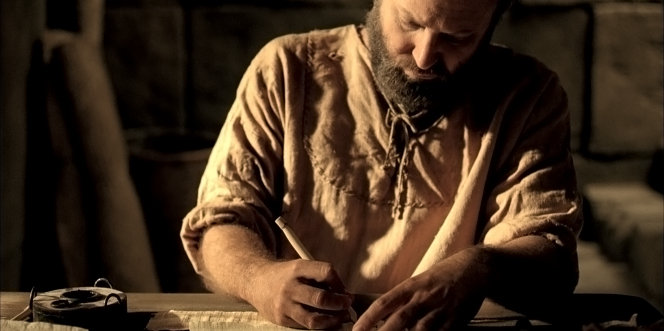 التأليف البولسي
د. ريك جريفيث • مؤسسة الدراسات اللاهوتية الأردنية
  BibleStudyDownloads.org
175
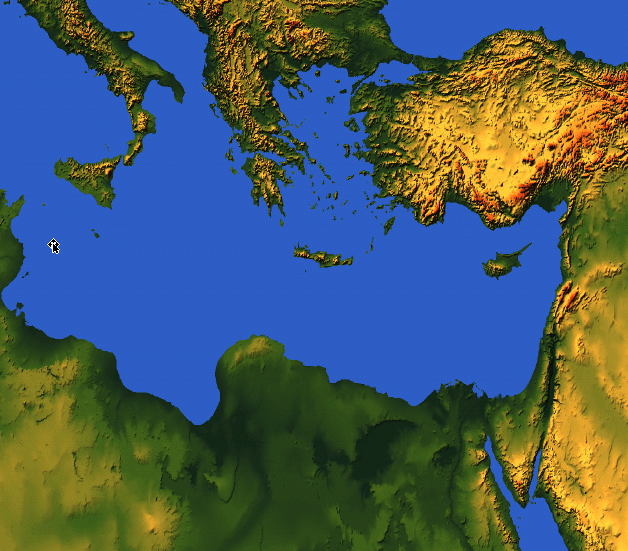 روما
أفسس
أفسس
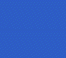 بولس رسول يسوع المسيح بمشيئة الله إلى القديسين الذين في أفسس و المؤمنين في المسيح يسوع 
(أف 1: 1)
[Speaker Notes: God made each of us a “saint” in Christ (1:1-2).]
حجة سيرة بولس الذاتية(غل 1-2)
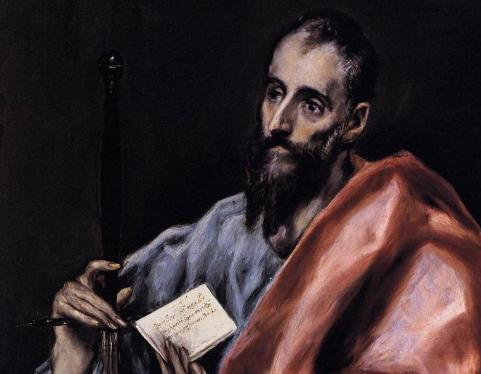 بولس يدافع عن رسوليته
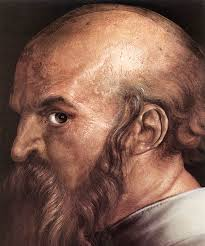 نوع مختلفمن التحية (1: 1)
بولس رسول لا من الناس و لا بإنسان بل بيسوع المسيح و الله الآب الذي أقامه من الأموات
Black
أحصل على هذا العرض التقديمي مجاناً
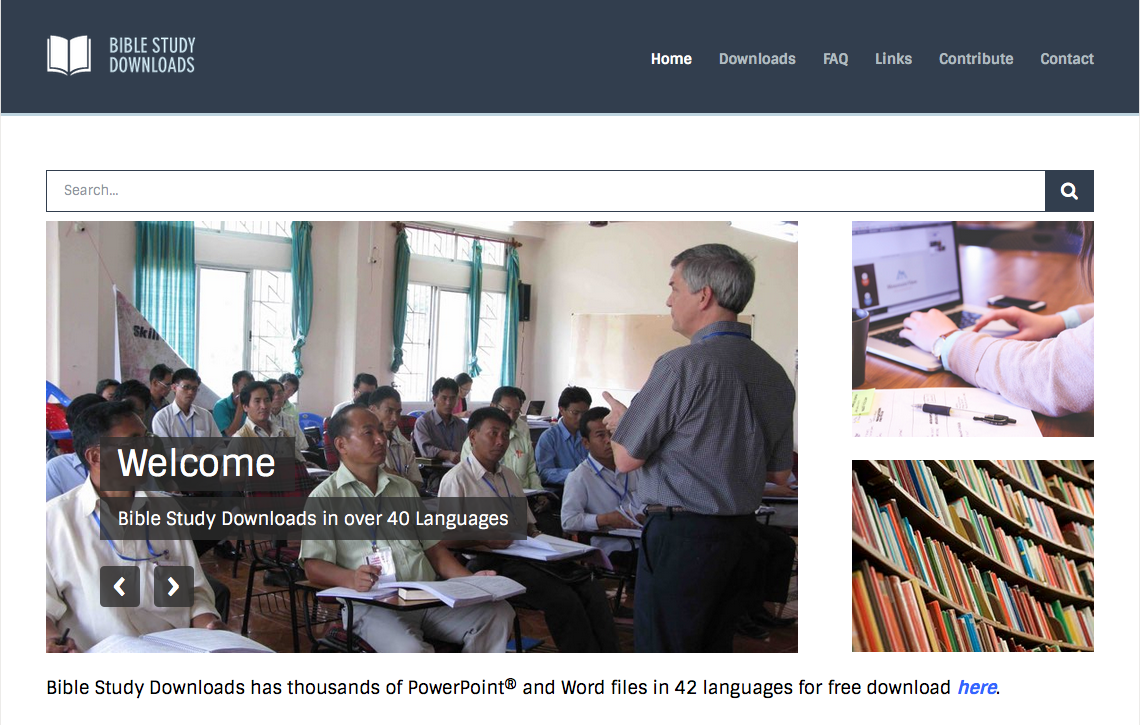 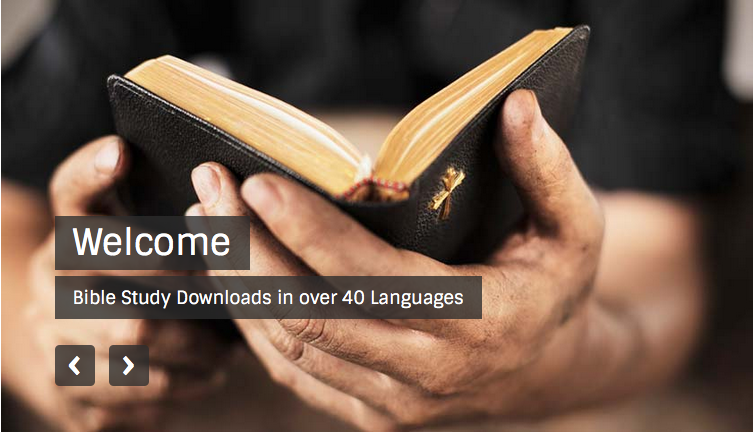 دراسات نقدية في العهد الجديد • BibleStudyDownloads.org
[Speaker Notes: NT Survey (ns)]